МУНИЦИПАЛЬНОЕ АВТОНОМНОЕ ДОШКОЛЬНОЕ ОБРАЗОВАТЕЛЬНОЕУЧРЕЖДЕНИЕ МУНИЦИПАЛЬНОГО ОБРАЗОВАНИЯ ГОРОД КРАСНОДАР«ЦЕНТР РАЗВИТИЯ РЕБЕНКА – ДЕТСКИЙ САД №181»
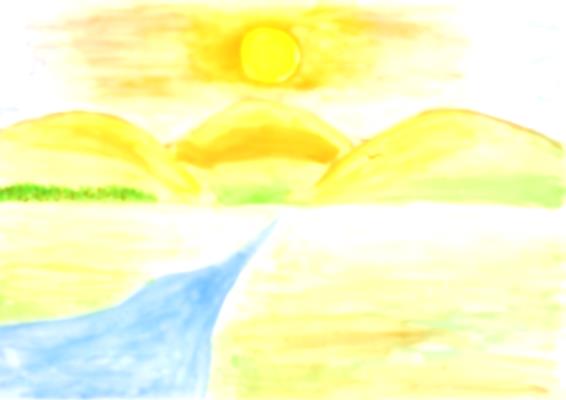 ОТЧЕТ 
О РЕАЛИЗАЦИИ ПРОЕКТА КРАЕВОЙ ИННОВАЦИОННОЙ ПЛОЩАДКИ
По теме: «Развитие духовно-нравственного потенциала ребенка с учетом регионального компонента»
Задачи федеральной и региональной образовательной политики
«…Объединение обучения и воспитания в целостный образовательный процесс на основе духовно-нравственных и социокультурных ценностей и принятых в обществе правил и норм поведения в интересах человека, семьи, общества.»
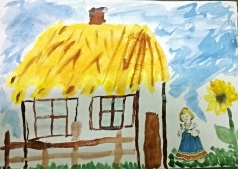 Решение задачи через реализацию образовательных областей:

Социально-коммуникативное развитие
Познавательное развитие
Речевое развитие
Художественно-эстетическое развитие
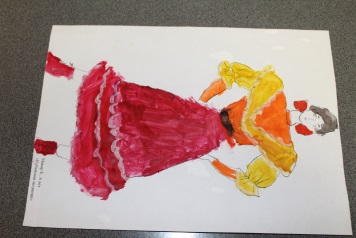 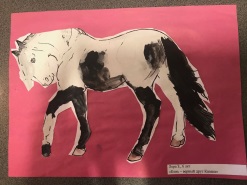 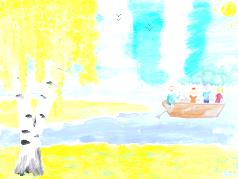 Задачи отчетного периода
Обобщить педагогический опыт деятельности МАДОУ МО г. Краснодар «Центр развития ребенка – детский сад № 181» по теме «Развитие духовно-нравственного потенциала ребенка с учетом регионального компонента»
Подготовить к печати парциальные образовательные программы дошкольного образования «Краски Кубани», «Кубанская «кулема»», «Животный и растительный мир Краснодарского края», «Кубанский фольклор».
Распространить опыт работы МАДОУ МО г. Краснодар «Центр развития ребенка – детский сад № 181» по теме «Развитие духовно-нравственного потенциала дошкольника с учетом регионального компонента»
Продолжить сетевое взаимодействие с  заинтересованными партнерами КИП. 
Провести анализ и обобщить результаты инновационной деятельности
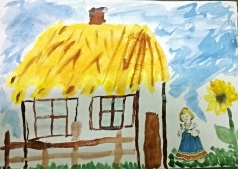 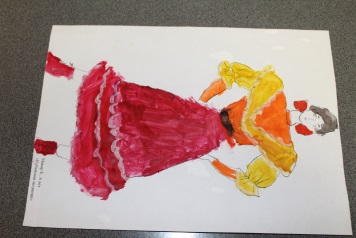 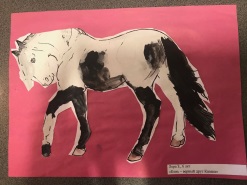 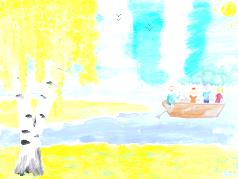 ИЗМЕРЕНИЕ И ОЦЕНКА КАЧЕСТВА ИННОВАЦИИ
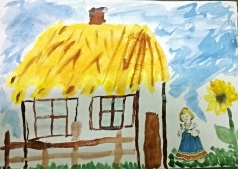 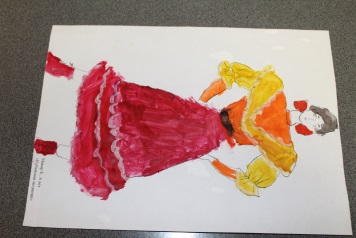 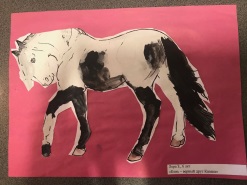 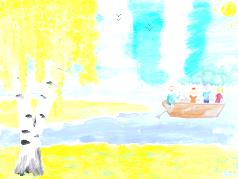 Результаты исследования духовно-нравственного потенциала до и после реализации программы
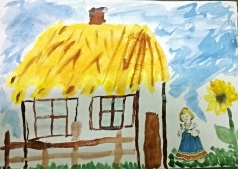 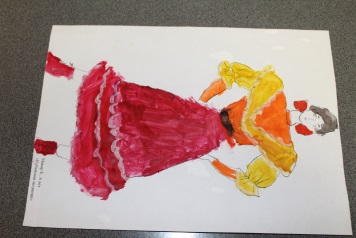 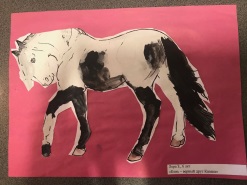 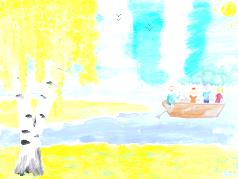 Результативность (продукты кип)
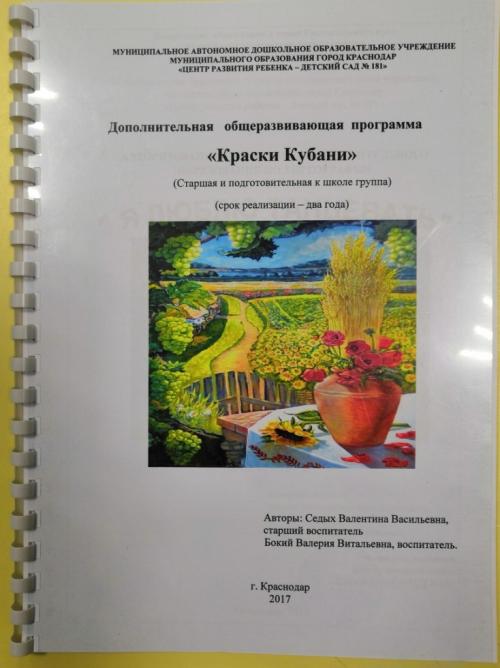 Программа «Краски Кубани» расширяет  содержание образовательных областей «Художественно – эстетическое развитие», «Познавательное развитие», и «Речевое развитие» посредством включения регионального компонента. В основу программы положен интегративный принцип, что соответствует требованиям ФГОС ДО к структуре программы дошкольного образования. Содержание программы направлено на знакомство воспитанников с произведениями кубанских художников, поэтов, композиторов, а также на развитие художественно-творческих, познавательных и социально-коммуникативных способностей у детей средствами изобразительного искусства и знакомства с культурой Кубани в интегрированных образовательных ситуациях.
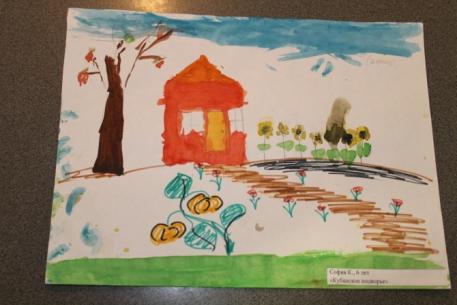 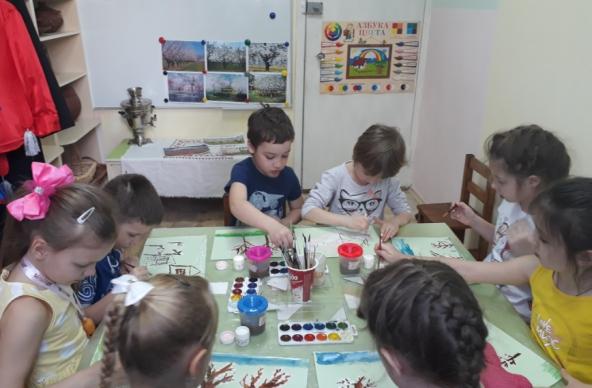 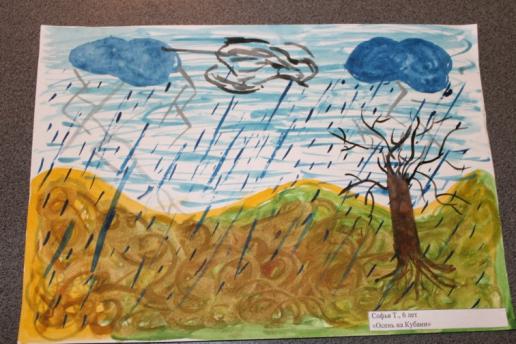 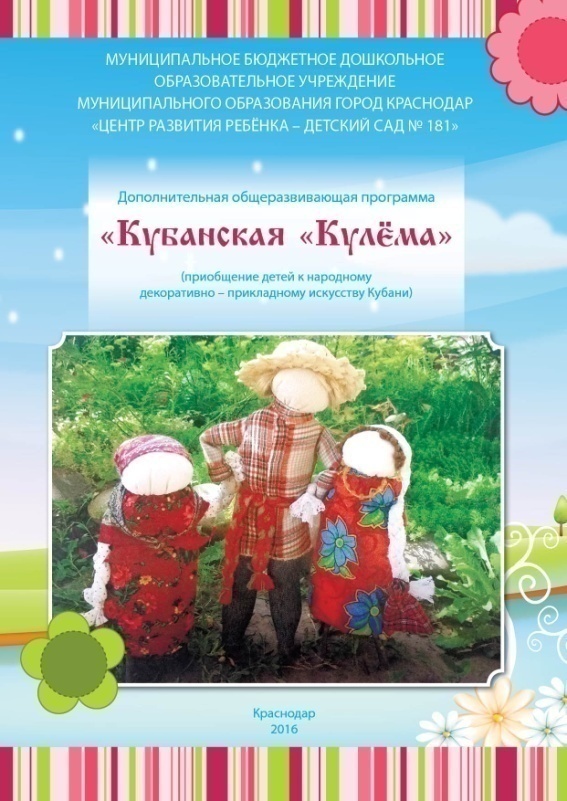 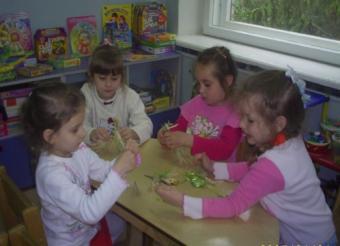 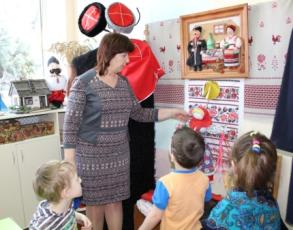 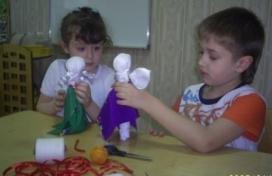 Программа «Кубанская «Кулема» направлена на знакомство дошкольников с традиционной культурой Кубани (кубанской куклой и способами ее изготовления, народными праздниками и обрядами, традиционным костюмом, устным фольклором). Программный материал способствует развитию у дошкольников любознательности, инициативности и творческого видения. 
		В программе представлены конспекты образовательных ситуаций и технологические схемы для изготовления куклы.
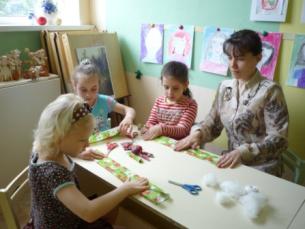 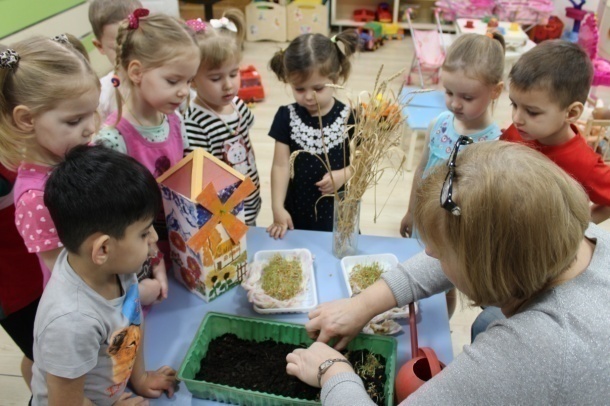 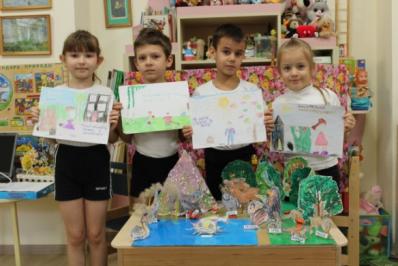 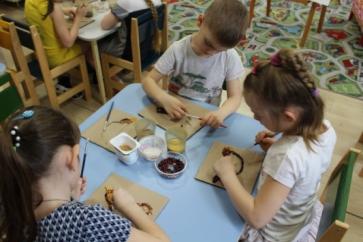 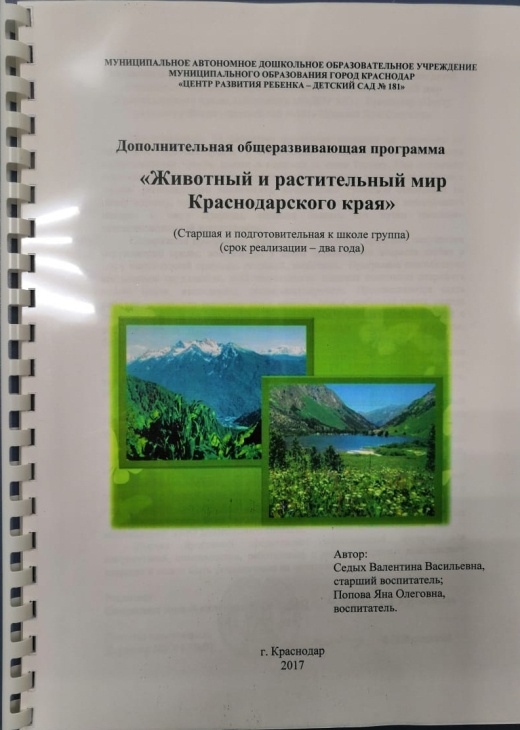 Программа «Животный и растительный мир Краснодарского края» расширяет  содержание образовательных областей «Познавательное развитие», «Речевое развитие» и «Художественно – эстетическое развитие» посредством включения регионального компонента. Разработана в соответствии с требованиями ФГОС ДО, может использоваться как парциальная программа в основной  общеобразовательной программы дошкольного образования (ООП ДО) в части, формируемой участниками образовательных отношений. Содержание программы направлено на углубленное изучение флоры и фауны Краснодарского края, а также на формирования у детей бережного отношения к окружающему миру.
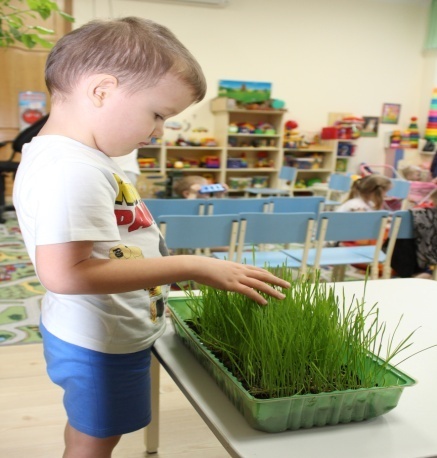 Программа дополнена и переработана на основе программы авторов О.Л. Князевой и М.Д. Маханёвой «Приобщение детей к истокам русской народной культуры», рекомендованной Министерством образования Российской Федерации и соответствует требованиям ФГОС ДО. 
Представленный в программе материал способствует расширению содержание образовательных областей «Художественно-эстетическое развитие», «Познавательное развитие», «Развитие речи», «Социально-коммуникативное развитие», «Физическое развитие» посредством включения регионального компонента. Программа нацелена на приобщение детей дошкольного возраста к истокам кубанской народной культуры.
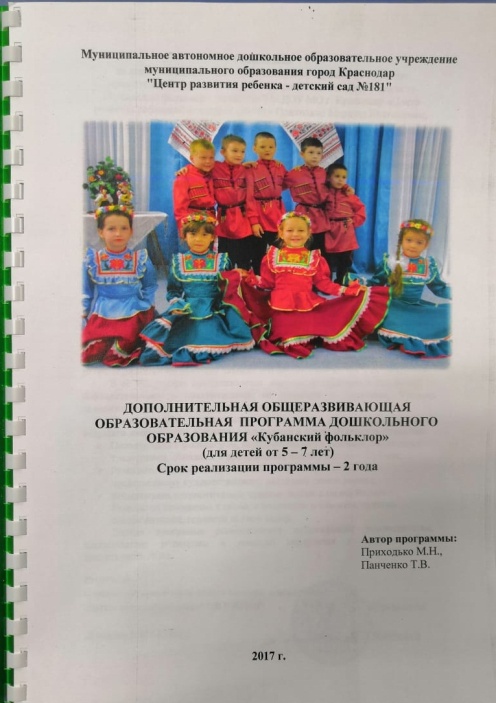 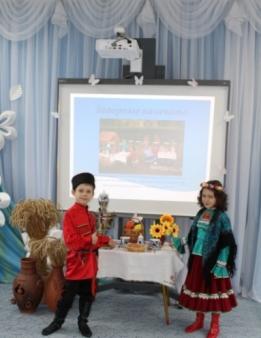 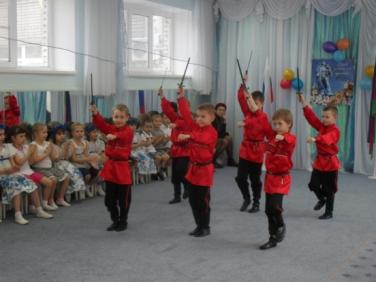 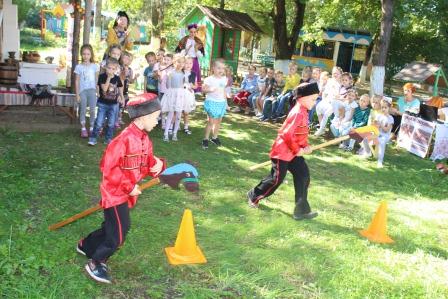 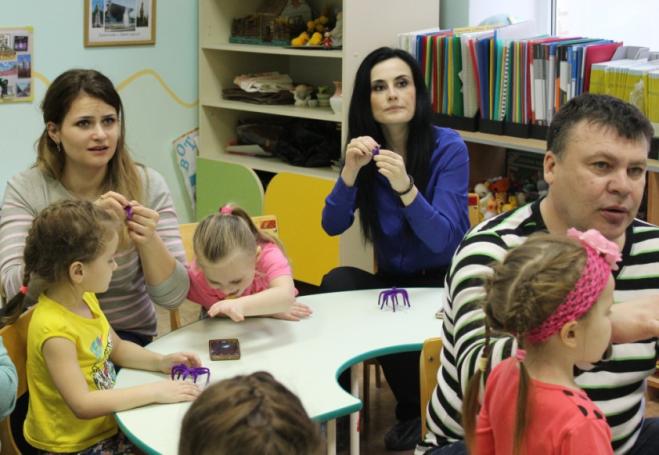 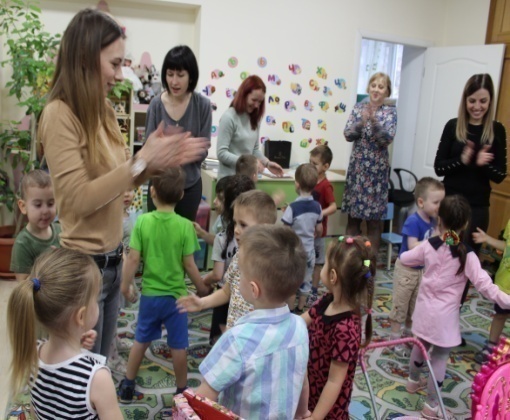 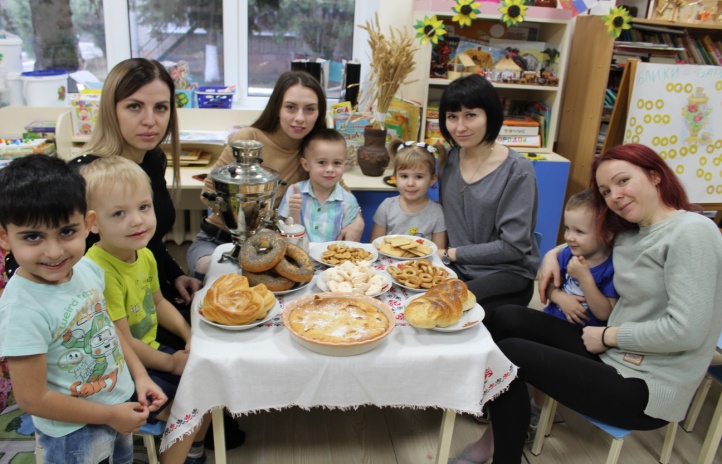 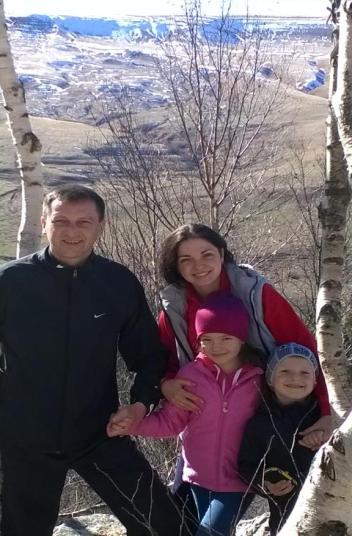 В методическом пособии представлены обновленные отношения дошкольной организации с родителями, которое определяется понятиями  «сотрудничество» и «взаимодействие». Такой подход благотворно сказывается на сочетании духовно-нравственного воспитания детей в детском саду и семье.
            Предложенный материал направлен на совместную работу  педагогов, детей и родителей.
Сетевое взаимодействие
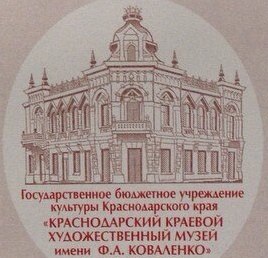 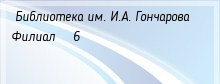 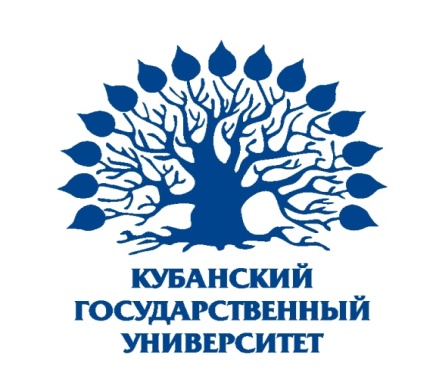 МБДОУ  МО г. Краснодар «Детский сад №206»
МБДОУ  МО г. Краснодар «Детский сад №133»
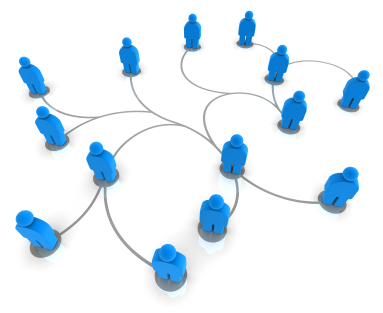 МАДОУ ДЕТСКИЙ САД № 174 г.Краснодар
МАДОУ  МО г. Краснодар «Детский сад №199»
МБДОУ  МО г. Краснодар «Детский сад №103»
МАДОУ  МО город Краснодар «Центр развития ребенка – детский сад №181»
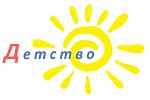 МАДОУ  МО г. Краснодар «Детский сад №176»
МБДОУ  МО г. Приморско – Ахтарский детский сад № 2 «Ромашка»
МАДОУ  детский сад г.  Томск №13»
МАДОУ  МО г. Краснодар «Детский сад №221»
МАДОУ  МО г. Краснодар «Детский сад №205»
Механизм по распространения накопленного опыта
Официальный сайт МАДОУ МО г. Краснодар «Центр  – детский сад № 181»
Участие в семинарах на муниципальном и краевом уровне
Участие в Конференциях различного уровня (регионального, федерального, международного)
Проведение семинаров-практикумов, обучающих семинаров для ГБОУ ИРО Краснодарского края, МКУ Краснодарский Научный - Методический центр в Краснодаре
Научно-методические публикации
Проведение онлайн – конференций в рамках сетевого взаимодействия по теме: «Использование эффективных форм внедрения регионального компонента направленного на развитие духовно – нравственного потенциала ребенка» с коллегами г. Краснодар
АПРОБАЦИЯ И ДИССЕМИНАЦИЯ РЕЗУЛЬТАТОВ ДЕЯТЕЛЬНОСТИ КИП-2019
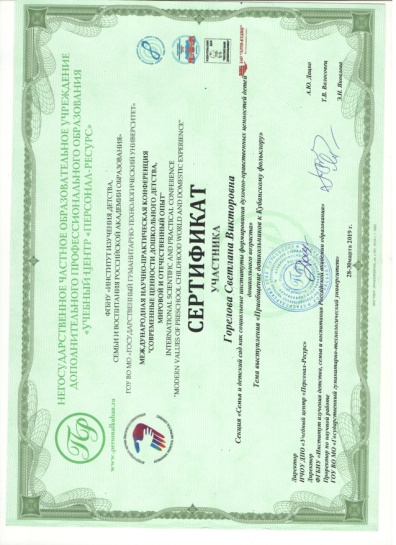 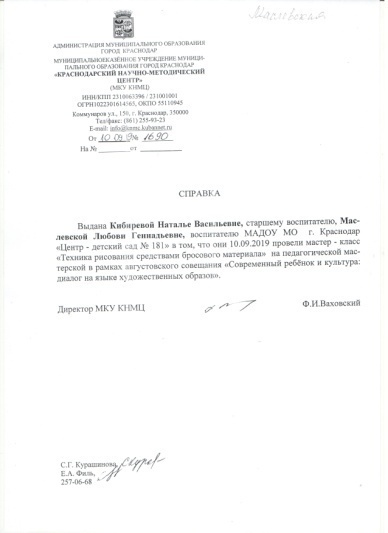 Международный уровень – 2Региональный уровень – 2Муниципальный уровень - 4
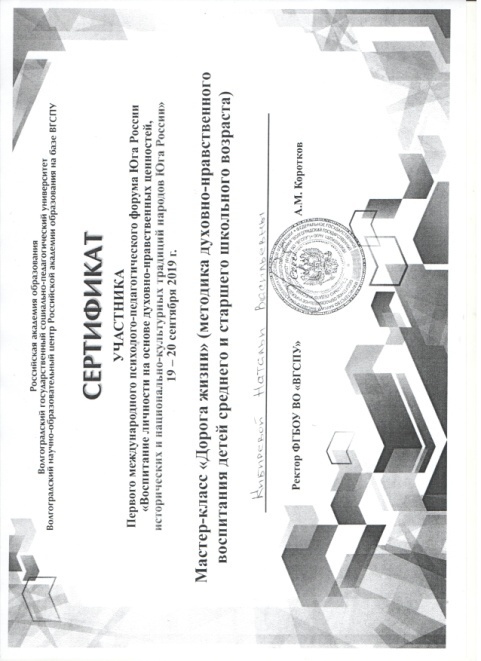 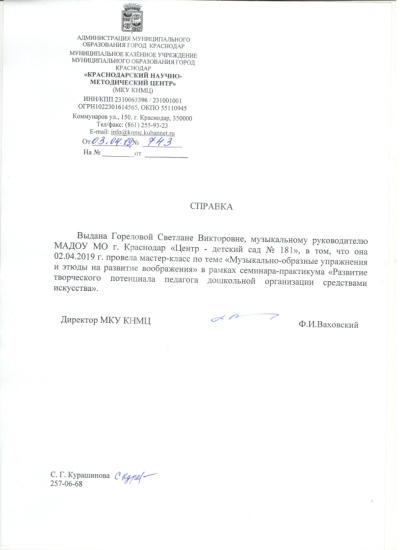 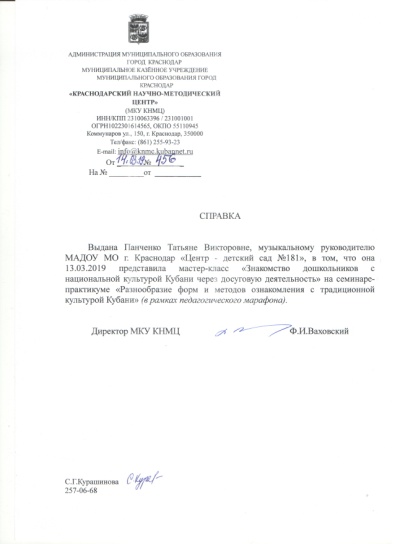 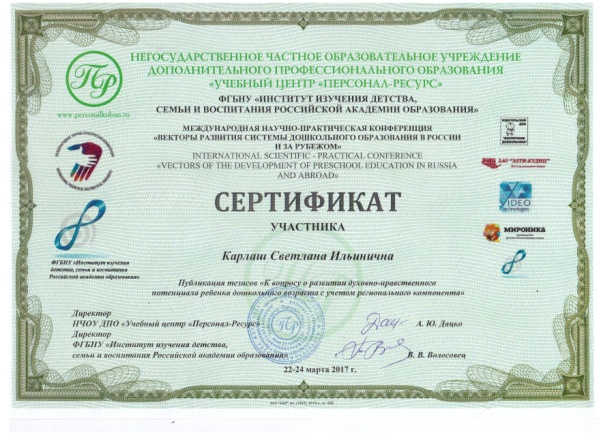 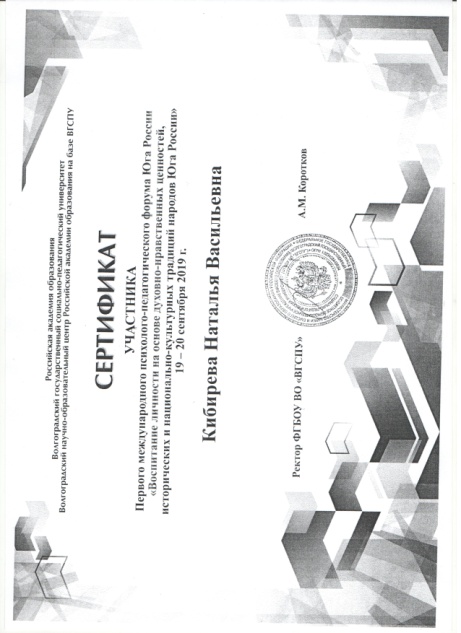 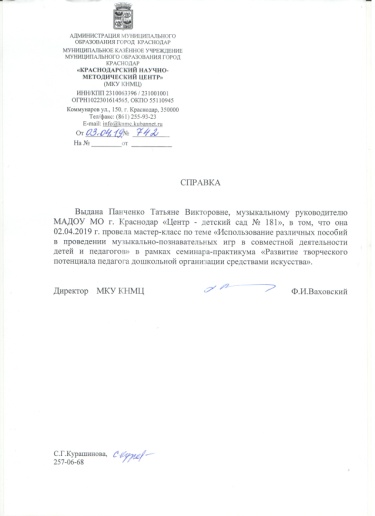 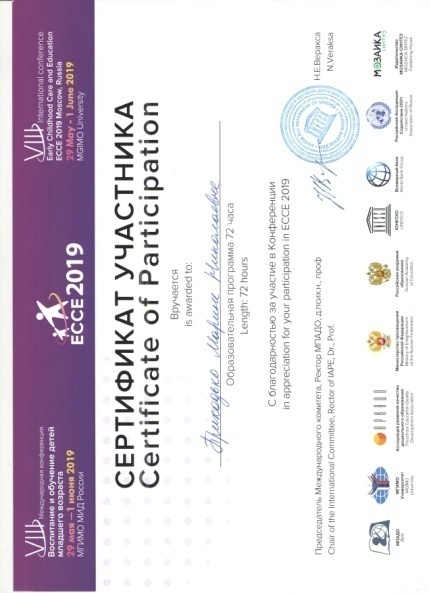 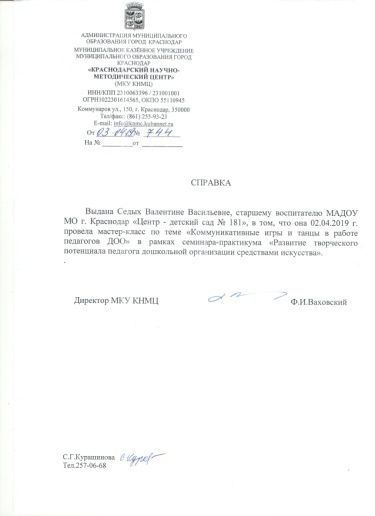 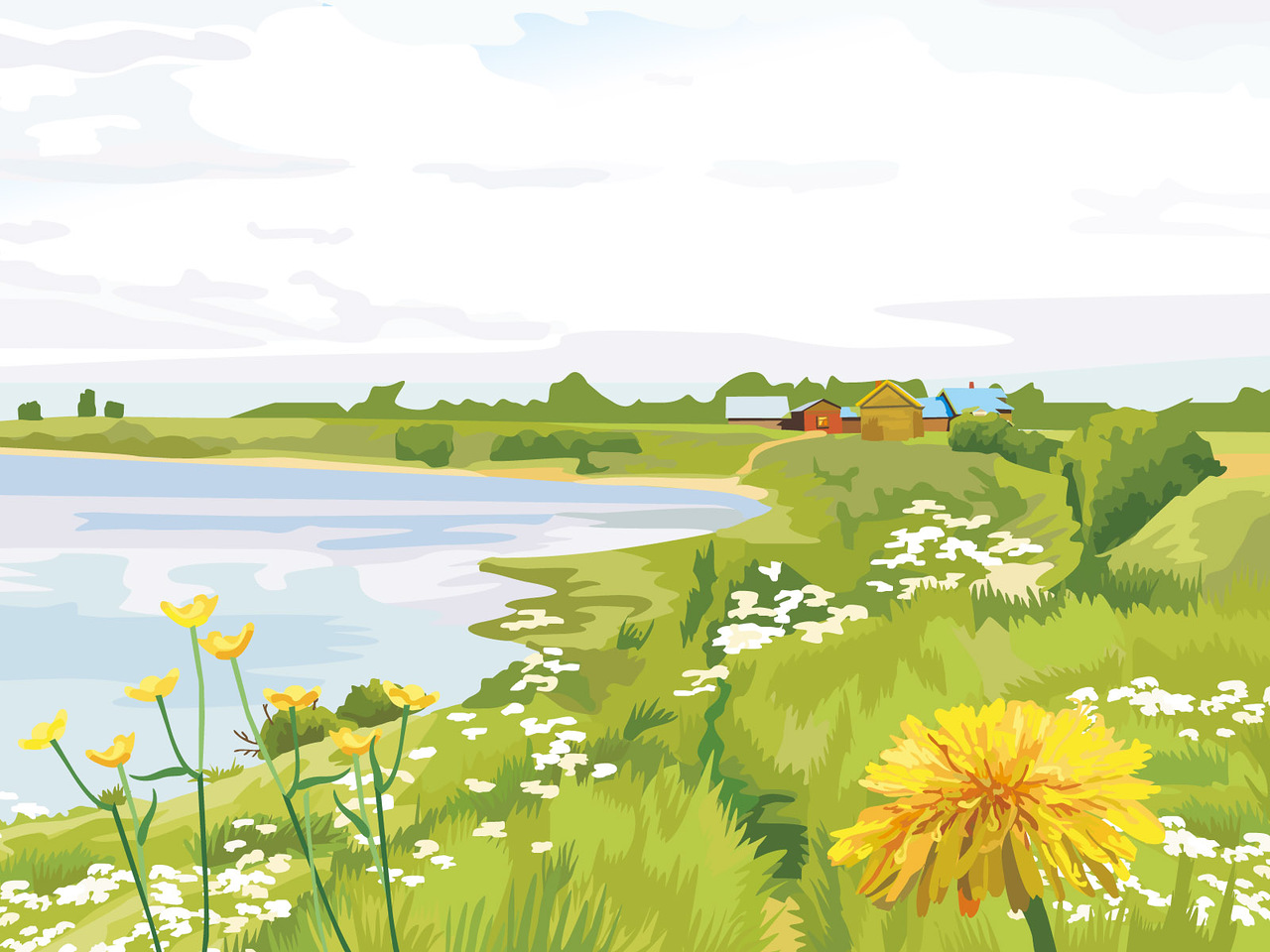 СПАСИБО ЗА ВНИМАНИЕ!